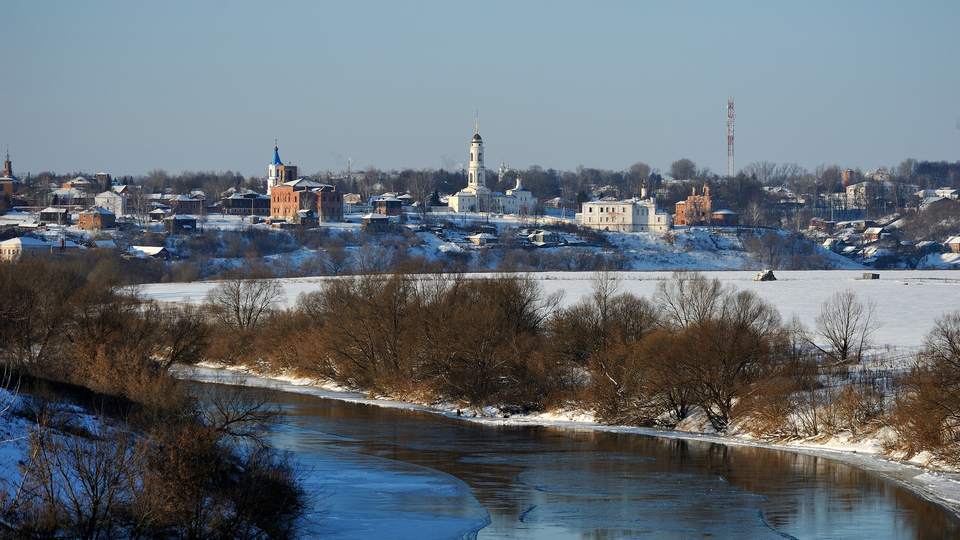 Белёвская пастила
Белёвские ножи.
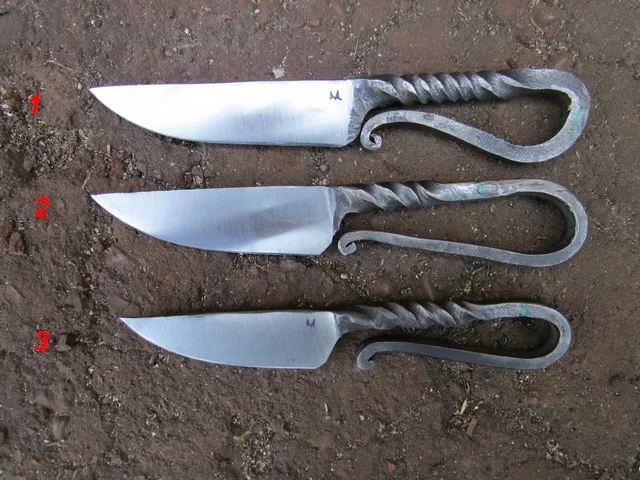 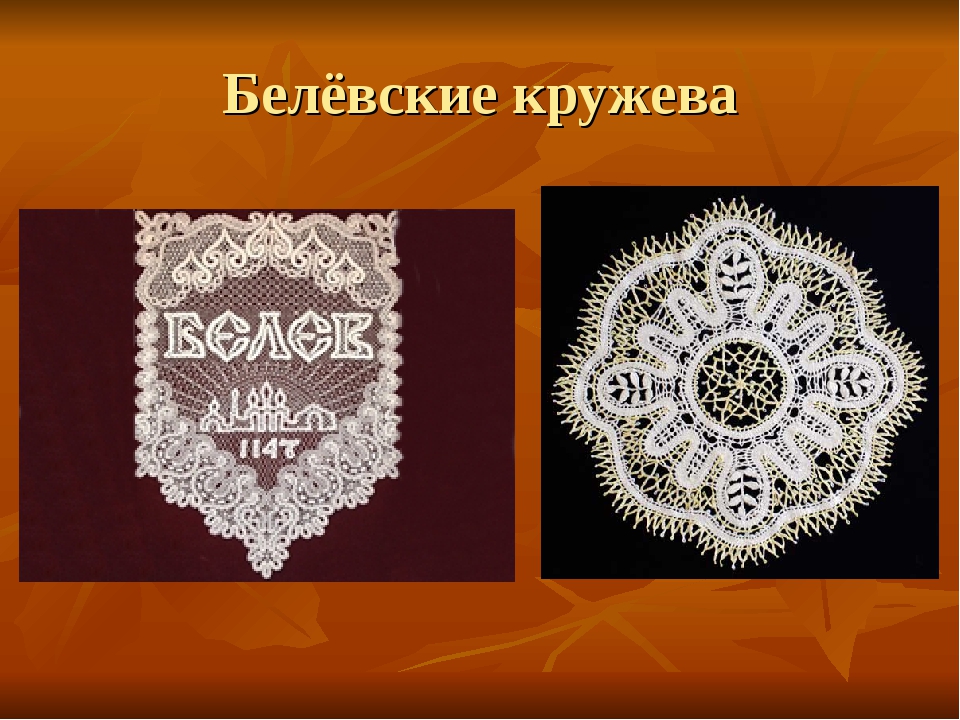 Белёвские кружева
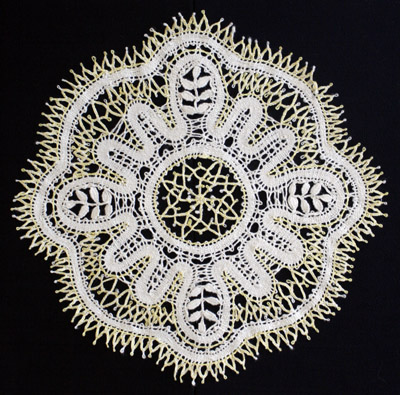 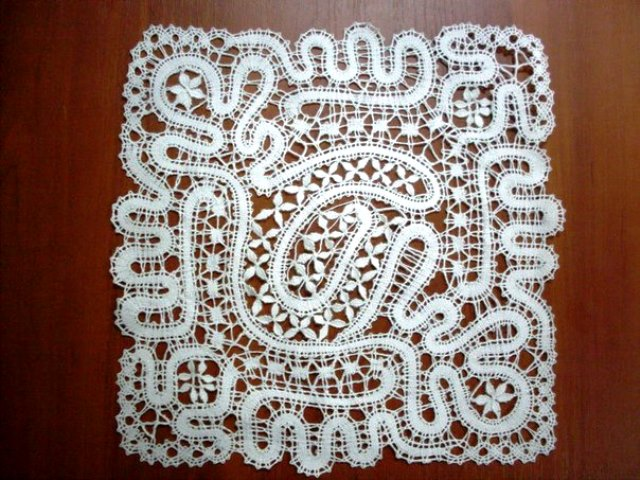 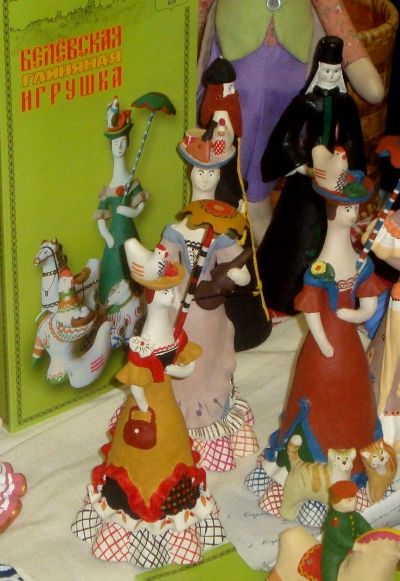 Белёвская глиняная 
               игрушка
Старинный Белёв
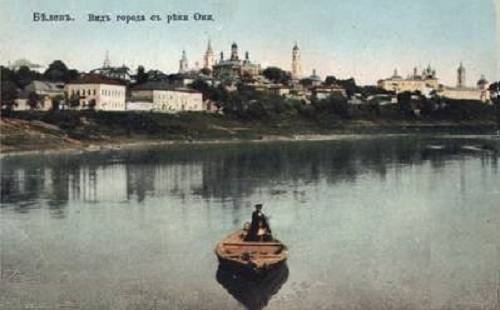 Амвросий Павлович Прохоров и его семья.
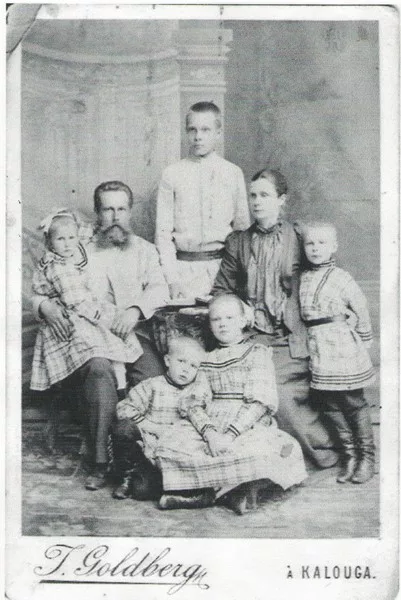 Дом, в котором жила семья Прохорова.
Производство пастилы в домашних условиях
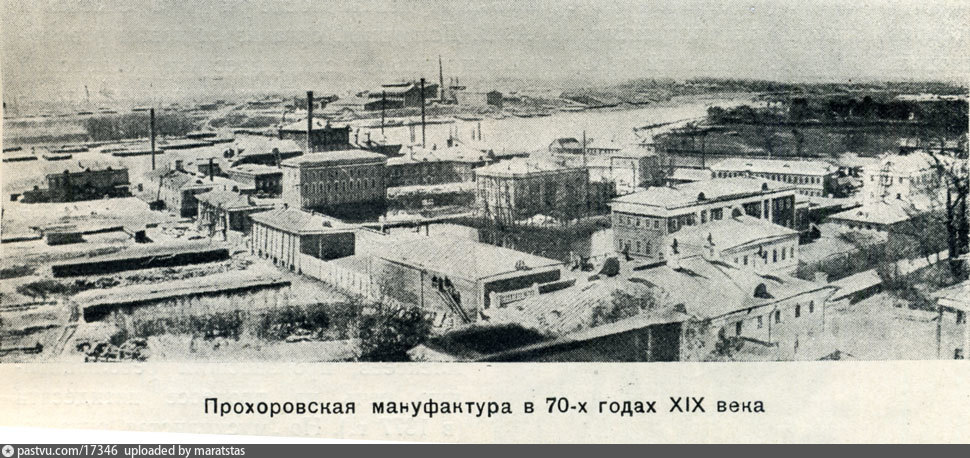 Локомобиль – паровой двигатель XIX в. Использовался на заводе Прохоровых.
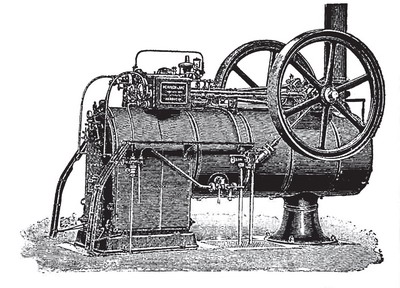 Станки завода
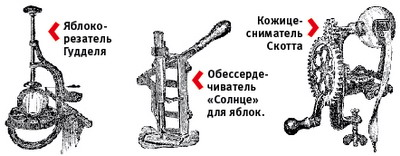 Старинный рецепт Белёвской пастилы.
- 0,5 кг яблочного пюре  из печеной антоновки ;- 180г сахара;- яичный белок от 1 яйца;- сахарная пудра.
Яблоки запекаем в духовке до готовности, делаем пюре, протирая через сито.  В еще не остывшее пюре добавляем сахар и размешиваем до полного растворения. Оставляем остывать. В холодное пюре добавляем белок и начинаем взбивать до состояния белой пышной массы. Она должна увеличиться 3 раза. От получившегося количества взбитого пюре откладываем 1 стакан, который нам пригодится для промазывания коржей.
На противень, застеленный пергаментом, выкладываем яблочную массу так, чтобы она образовала слой толщиной в 3 см.  Ставим противень в духовку на 7 часов  при температуре 70°С.  Вынимаем пастилу и удаляем пергамент. Чтобы не повредить корж, можно немного смочить бумагу водой. Разрезаем готовый корж на одинаковые полоски, укладываем их друг на друга, промазывая массой, оставшейся до запекания, а также обмазываем пастилу сверху. Ставим в духовку еще на 2 часа при той же температуре. Пастила почти готова: осталось лишь втереть сверху сахарную пудру. (По материалам Е. Старковой).
Современное производство пастилы на Белёвском хлебозаводе.
Пастила Белёвская с ежевикой
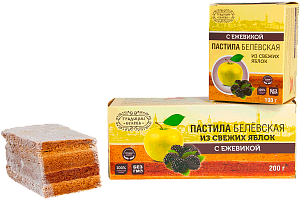 Белёвская пастила Постная
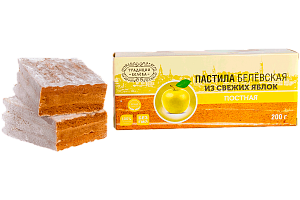 Белёвская пастила Диетическая
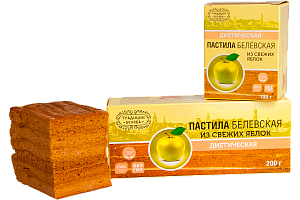 Белёвская пастилас чёрной смородиной
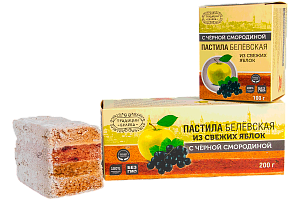 Белёвская пастила с вишней
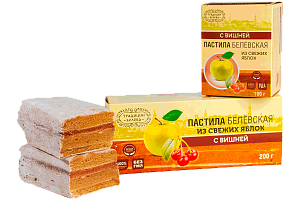 Белёвская  пастила с корицей
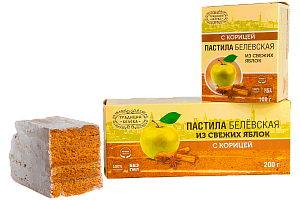 Белёвская пастила с клюквой
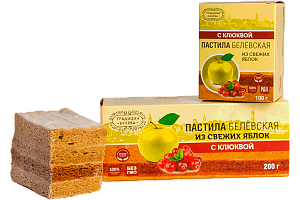 Белёвская пастила с  грецким орехом
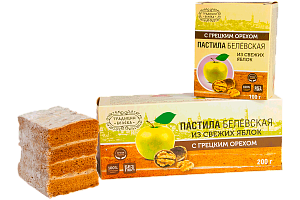 Белёвская пастила Классическая
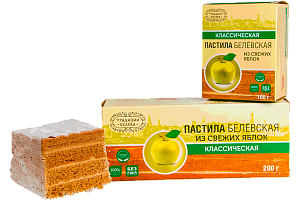 Белёвский зефир с чёрной смородиной
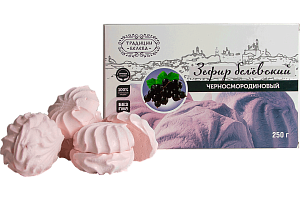 Зефир Белёвский «Северный» с клюквой
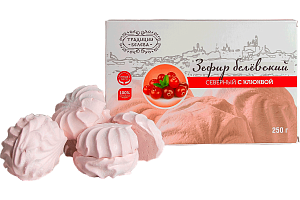 Белевский  зефир «Классический»
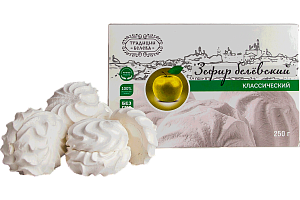 Сухарики из пастилы «Хрустики»
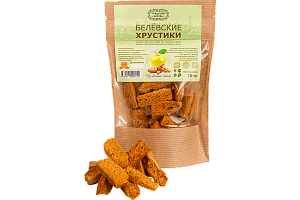 Мармелад Клубника
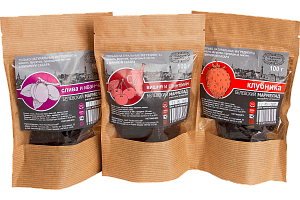 Продукция  завода д. Богданово Белёвского района«Белёвские сладости»
Шоколадная
Ванильная
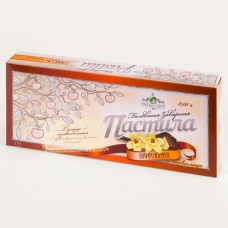 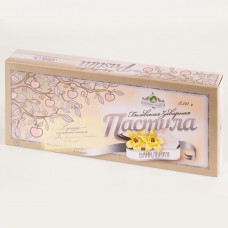 Белёвская пастила Абрикосовая, Грушевая
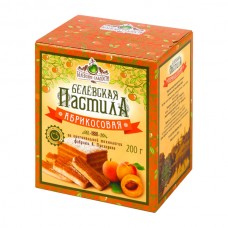 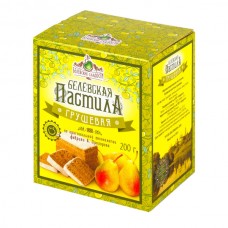 Белёвская пастила
Классическая
Ванильная
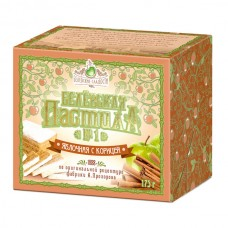 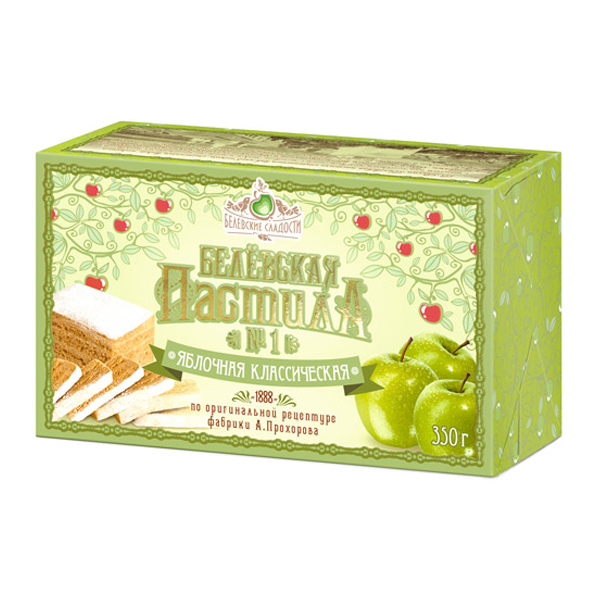 Белёвская пастила Черносмородиновая, Сливовая
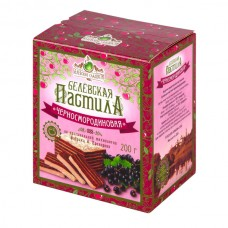 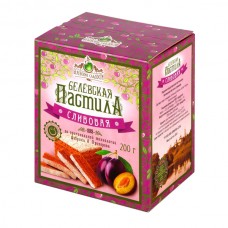 Белёвская Смоква  «Яблочная»
Смоква - это старинное русское лакомство, приготовленное из фруктов. По вкусу и внешнему виду смоква похожа на мармелад или пастилу. Эту душистую яблочную смокву, в основе которой натуральное пюре из печеных яблок, несомненно можно назвать полезной сладостью за ее натуральность, высокое содержание витаминов и пектина.
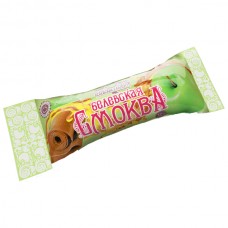 Белёвская  Хрустила «Абрикосовая»
Белёвская хрустила – это вкусный и полезный десерт. При приготовлении запеченные яблоки взбиваются с яичным белком, сахаром, абрикосовым пюре и выпекаются в печи. Весь процесс занимает более двух суток и получается лакомство кисло-сладкое на вкус и тающее во рту. Затем пастилу нарезают и сушат ещё сутки - тогда получается великолепная Белёвская Хрустила!
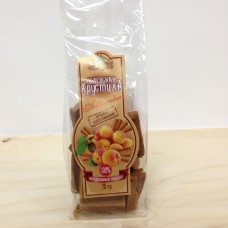 Белёвский зефир
Апельсин
Ассорти
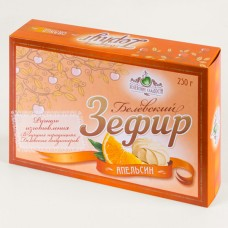 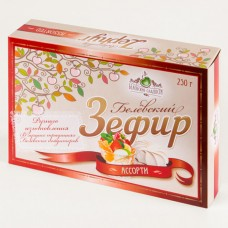 Белёвский зефир
Груша
Клубника со сливками
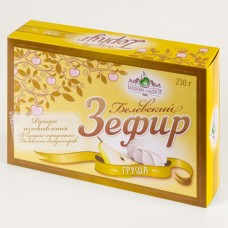 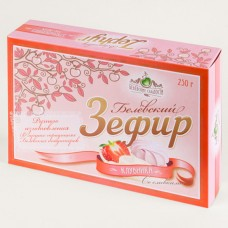 Белёвский зефир
Крем-брюле
Мятный
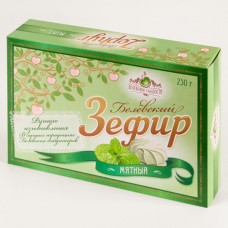 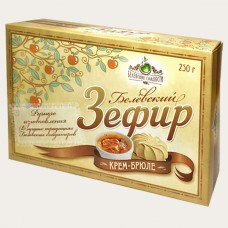 Белёвский зефир.
Яблочный
Ванильный
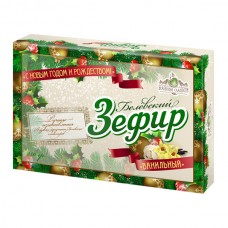 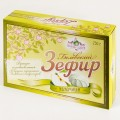 Белёвский мармелад.
Мармелад благодаря высокому содержанию пектина, природного полисахарида, естественный очиститель организма от шлаков. Пектин, входящий в состав мармелада, снижает уровень холестерина в крови, выводит токсины, тяжелые металлы и  радионуклиды, стабилизирует обмен веществ, а также снижает риск возникновения сердечно-сосудистых заболеваний. Первый мармелад в Европе появился в XIV веке, а на Востоке у него тысячелетняя история. Полагают что его предшественник - рахат-лукум. Его с библейских времен варили из мёда, фруктов и розовой воды. В Европе заметили, что некоторые фрукты, например айва, яблоки, абрикосы способны давать при уваривании массу застаивающуюся до твердого состояния. Это объясняется содержанием в этих фруктах натурального пектина.
Белёвский мармелад
Клубничный
Лимонный
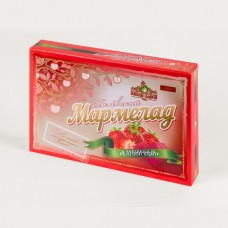 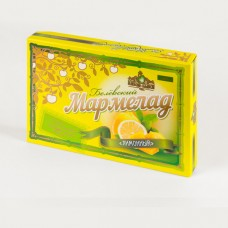 Белёвский мармелад
Апельсиновый
Вишнёво-черничный
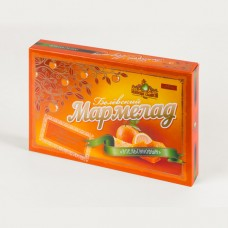 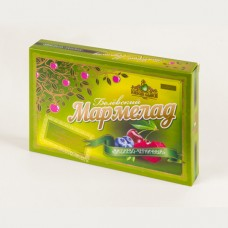 Конфеты «Птичка».
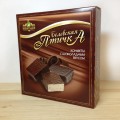 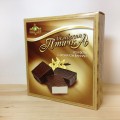 Памятник Тульскому прянику.
Памятник Тульское  чаепитие.
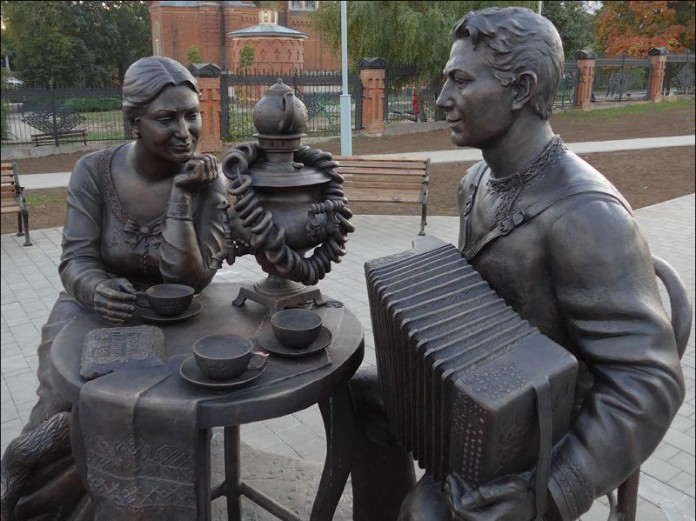 Памятник Белёвской пастиле
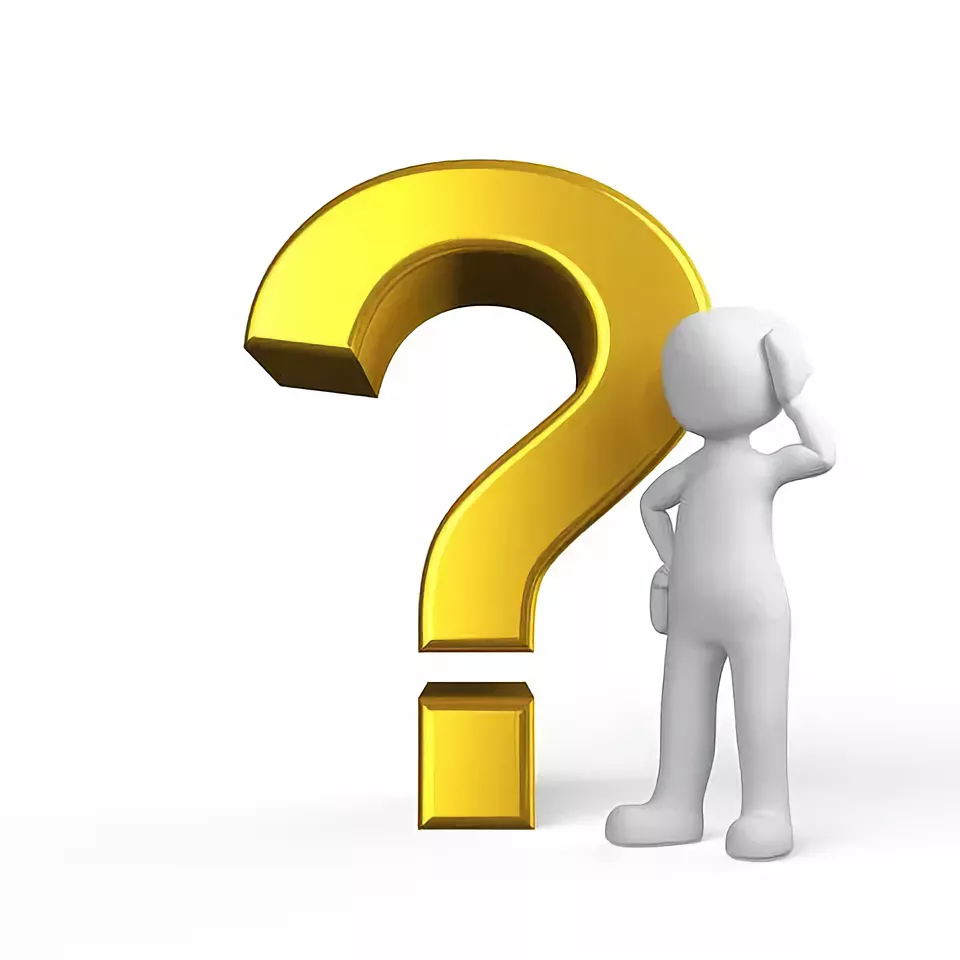 Проверь себя!
1) Какие промыслы были в старинном г. Белёве?
- Белёвское кружево;
- Белёвские ножи;
- Белёвская глиняная игрушка;
- Белёвская пастила.
 2) Кто начал производить Белёвскую пастилу в промышленных масштабах?
- Амвросий Прохоров
 3) Из каких яблок производится Белёвская пастила?
- Антоновские яблоки
4) В каком году Белёвская пастила на выставке садоводов в Санкт-Петербурге завоевала главный приз?
 -В 1890 г.
 5) Какую основную продукцию вместе с Белёвской пастилой  производят современные заводы Белёвского района?
 - Белёвский зефир.
- Белёвский мармелад.
- Белёвская хрустила.
- Белёвская Смоква.
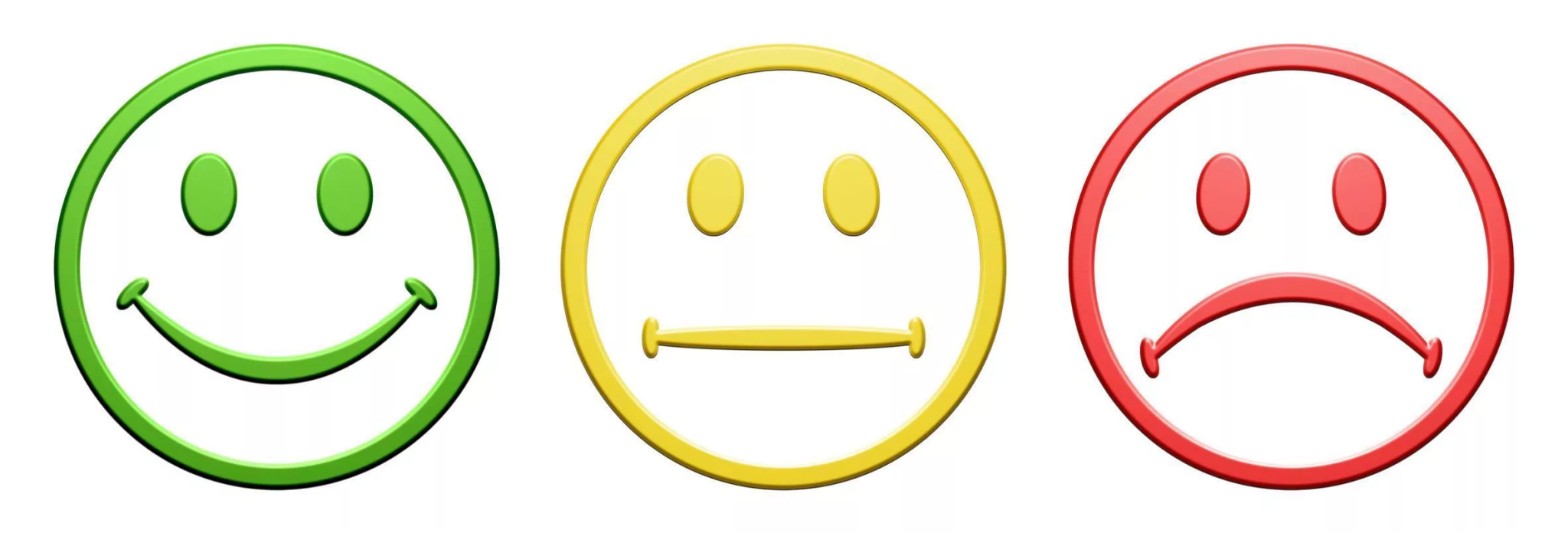 Приятного  чаепития!
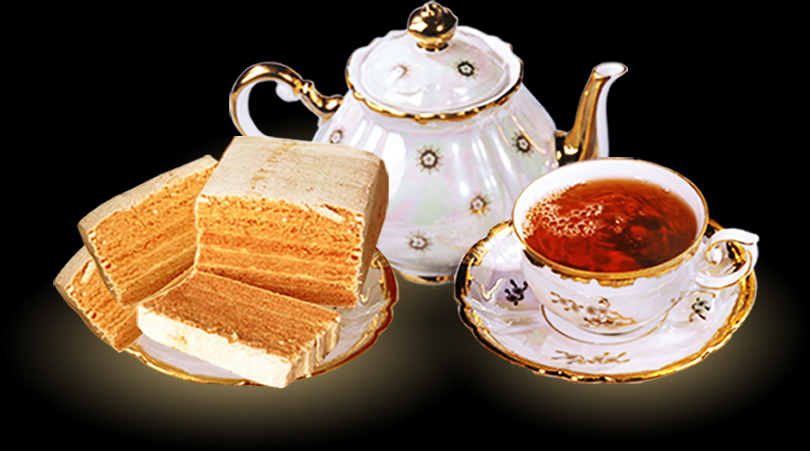